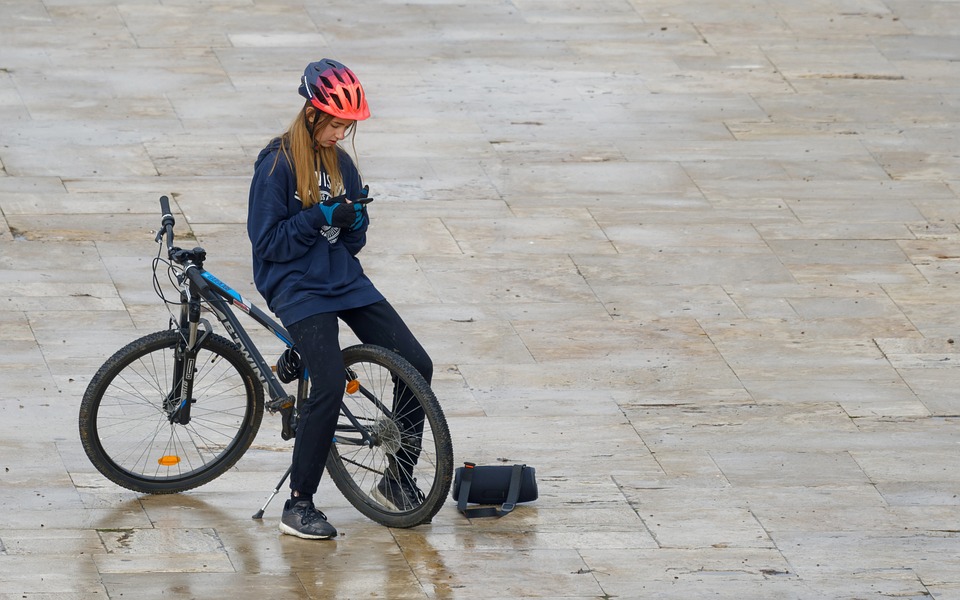 Übungssammlung
Die Übungen können proijeziert, geteilt oder ausgedruckt werden.
Übung 1 - Kopfrechnen
Löse die nachfolgenden Rechnungen im Kopf und schreibe das richtige Resultat auf die Linien. Zeitlimit: 5 Minuten
Übung 2 – Wortarten bestimmen
Schreibe zu jedem Wort die korrekte Wortart. Zeitlimit: 5 Minuten
Übung 3 – Übersetzen
Finde zu den Begriffen die Übersetzung in die verlangte Sprache.Zeitlimit: 5 Minuten
Übung 4 – Hauptstädte zuordnen
Ordne die Hauptstädte den richtigen Ländern zu.
Zeitlimit: 5 Minuten